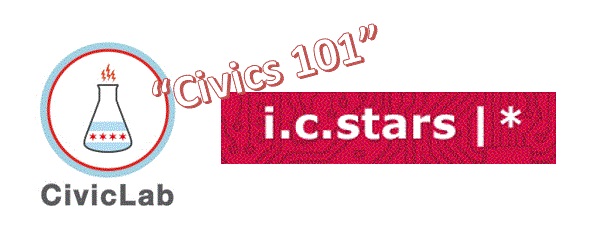 “Civics 101”Class #2
Tom TresserSeptember 30, 2022
[Speaker Notes: Music: “Heroes” by David Bowie, suggested by Giovanny - https://www.youtube.com/watch?v=lXgkuM2NhYI]
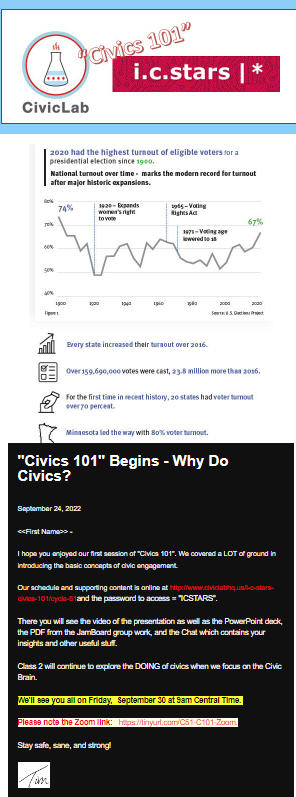 Check your spam…
[Speaker Notes: Only 64% open rate…]
Your Belief System
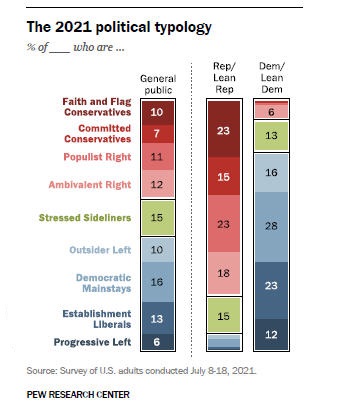 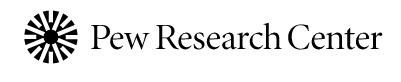 [Speaker Notes: Here’s how we shape up to national results. Were you surprised by the results?]
C51 Belief System
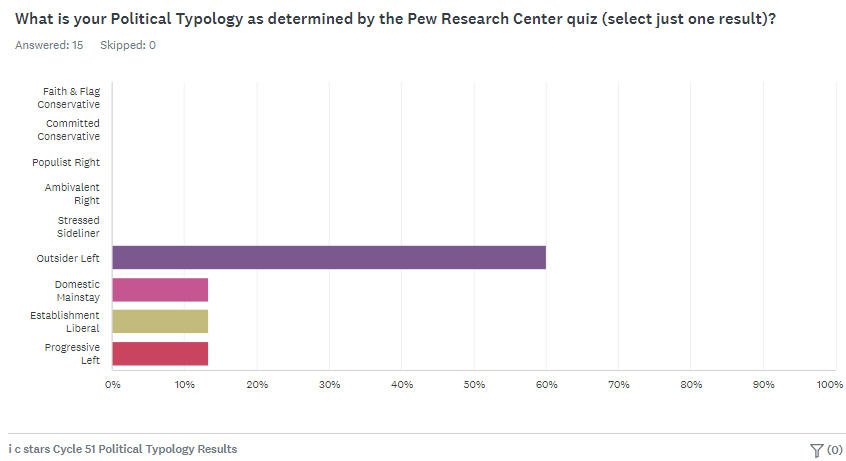 [Speaker Notes: http://www.pewresearch.org – Let’s take the quiz… www.tinyurl.com/Pew-Political-Type-C51
 
Place “Pew Political Typology” PDF into Chat. Take quiz, record your Political Typology – Then go to SurveyMonkey to report your type (anonymous)-> =  https://www.surveymonkey.com/r/Cycle51 

Results = https://tinyurl.com/C51-PT-Results]
C51 Belief System
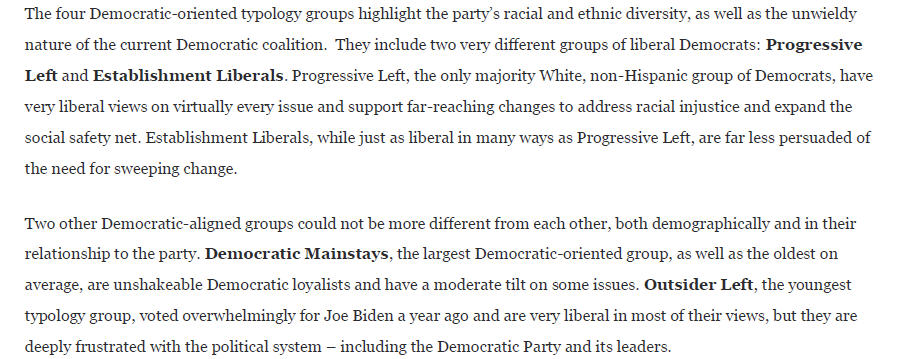 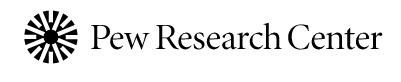 [Speaker Notes: https://www.pewresearch.org/politics/2021/11/09/beyond-red-vs-blue-the-political-typology-2]
What is civic engagement?
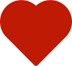 Domain 1 – Civic Heart – What is your disposition?

Domain 2 – Civic Brain - What stuff should you know?


 Domain 3 – Civic Muscle - What should you be able to do?
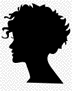 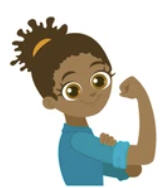 [Speaker Notes: Repeat the 3 domains.]
Importance of Empathy in Civics
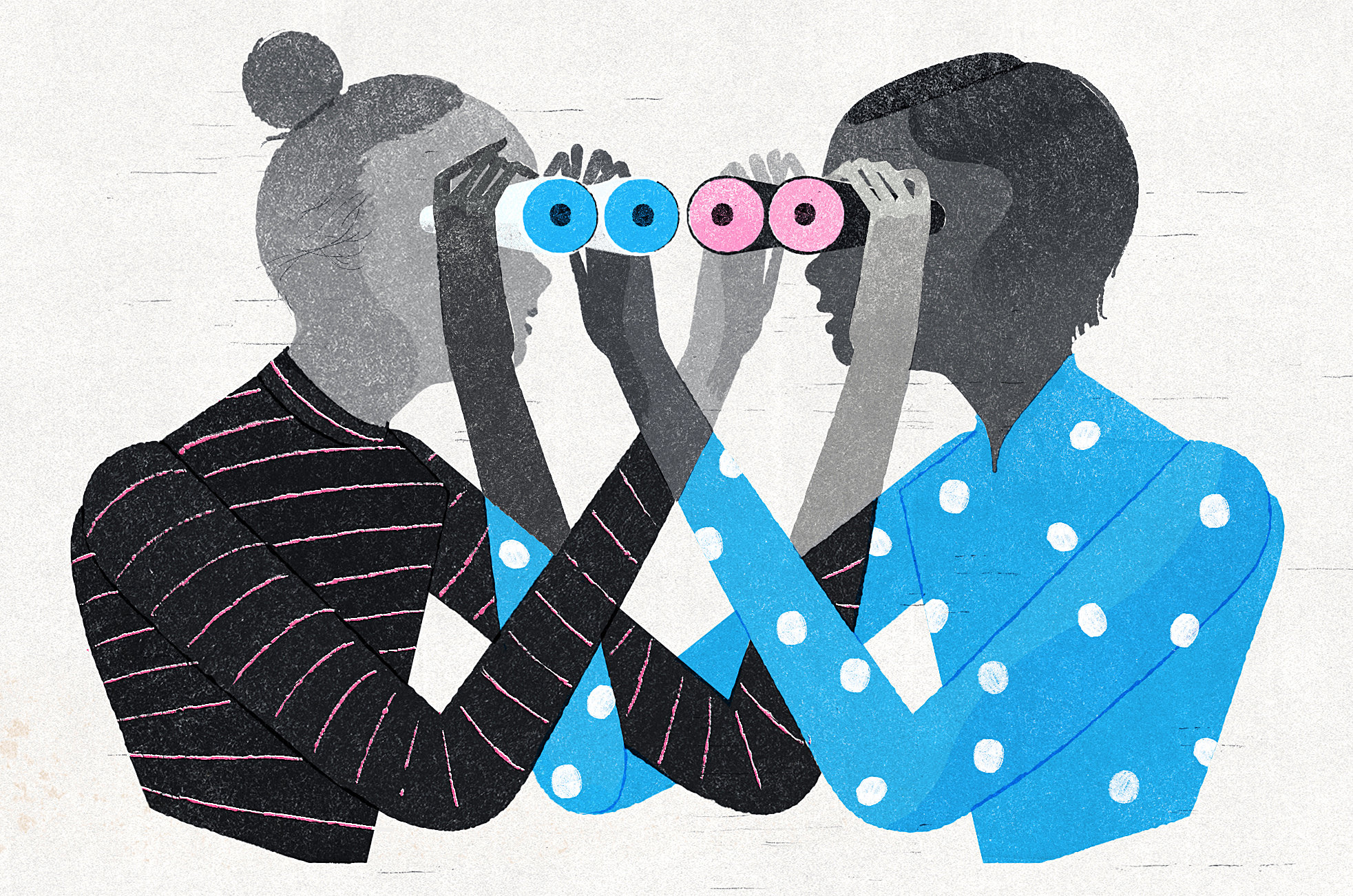 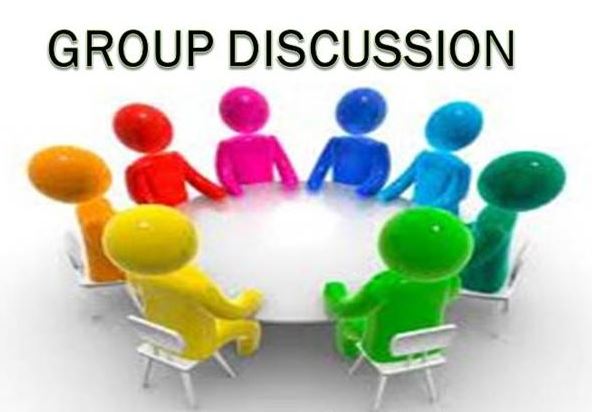 Use JamBoard for your group
Please post first names of your group 
on your JamBoard
How can we build/expandour capacity/skill atEmpathy?
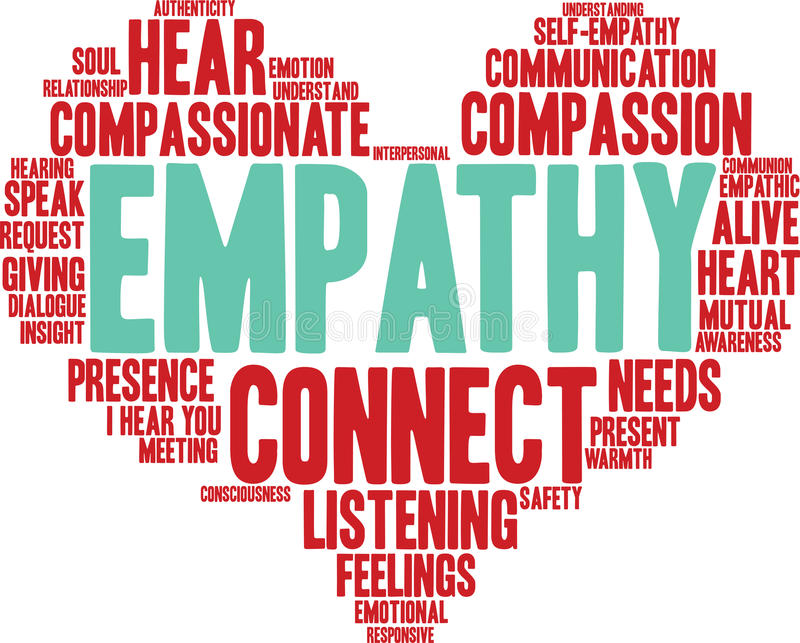 [Speaker Notes: How can we build our Empathy Capacity/Muscle? 

Use the JamBoard – each group has its own. Go to https://tinyurl.com/C51-Empathy – Use the JamBoard for your Group #. Put first names on a PostIt note.

We will take 10 minutes for this.]
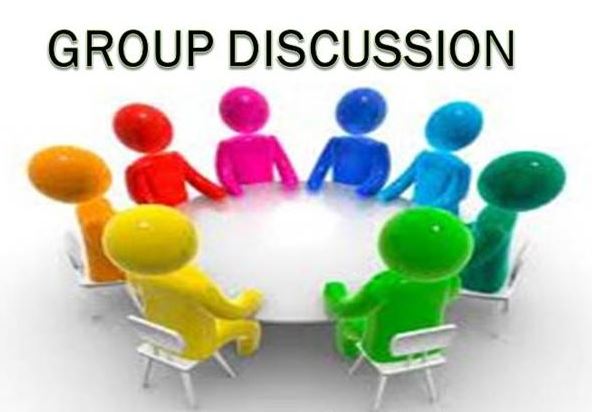 Report Back
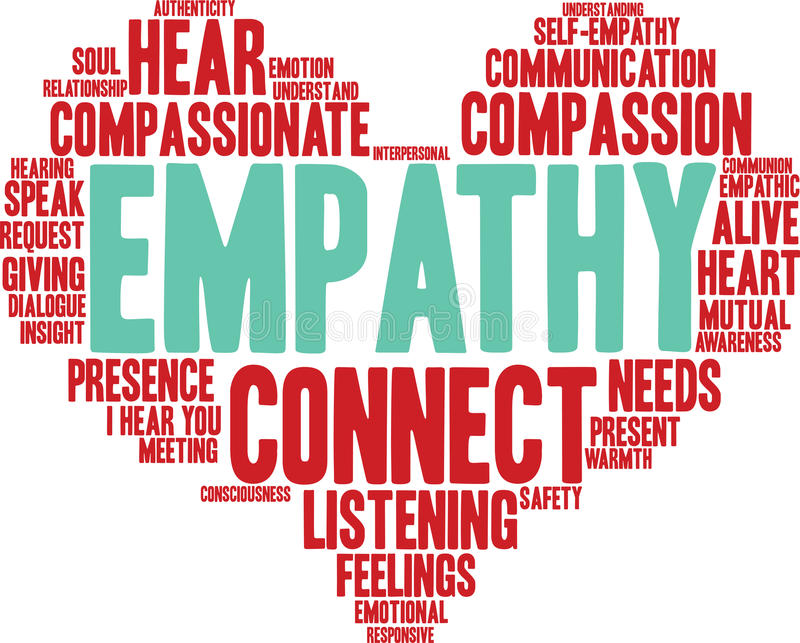 [Speaker Notes: 2 minutes per group]
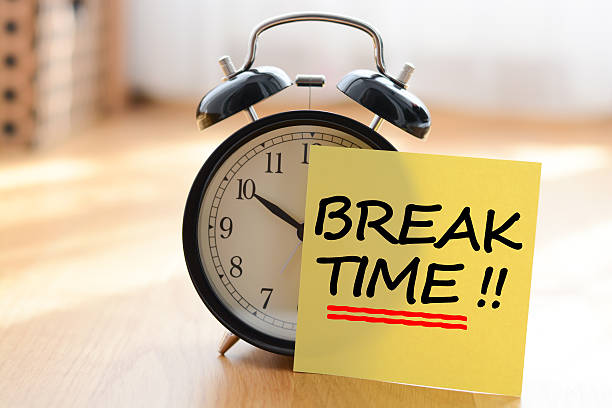 [Speaker Notes: 5 minutes]
“Putting Out The Fire” Assignment – Due 4th Class – October 12th
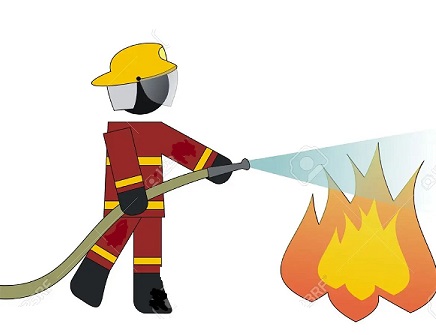 [Speaker Notes: Instructions for your final project “Putting Out the Fire – Addressing my Burning Issue” -> https://tinyurl.com/C51-Assignment]
What is Leadership?
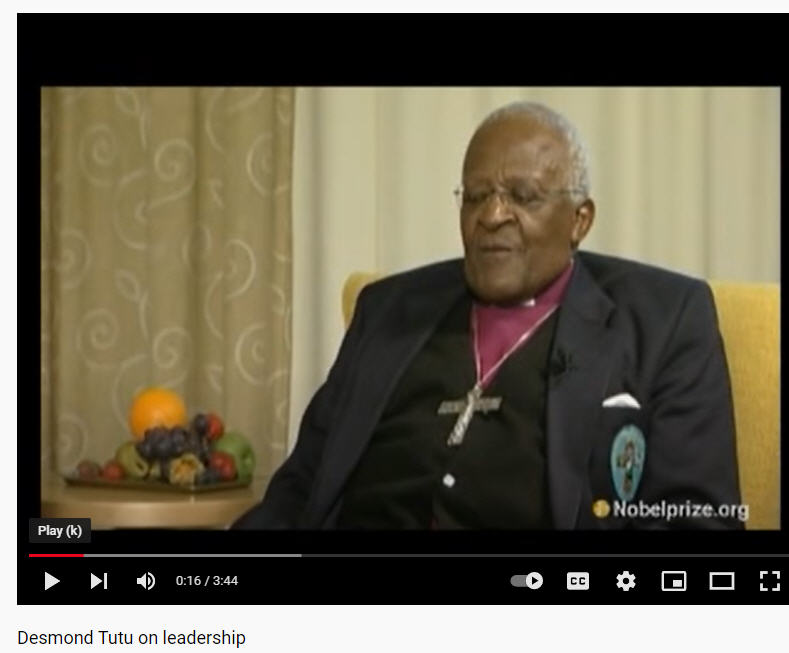 [Speaker Notes: https://www.greenleaf.org  - https://youtu.be/IrCeVwwu0Xc - https://www.slideshare.net/sevenpillarsofservantleadership/seven-pillars-of-servant-leadership-leaderserve-model]
What is Leadership?
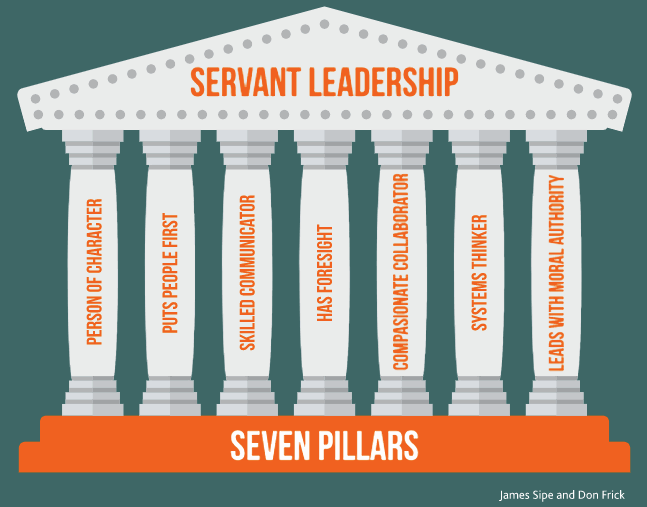 [Speaker Notes: https://www.greenleaf.org  - Get book at https://www.greenleaf.org/products-page/seven-pillars-of-servant-leadership  
https://youtu.be/IrCeVwwu0Xc - https://www.slideshare.net/sevenpillarsofservantleadership/seven-pillars-of-servant-leadership-leaderserve-model 

- Click to outline “Person of Character” & “Puts People First” as directly connected to our discussions on Empathy/Civic Heart]
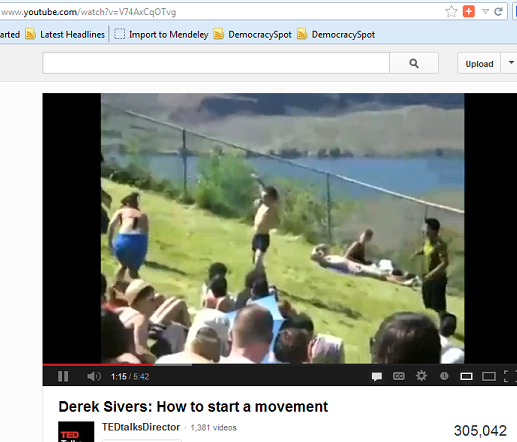 What about the Followers?
[Speaker Notes: Here is one of the most engaging and informative YouTube videos I’ve seen on the subject of Leadership – only it looks at the aspect of the Follower. (5:41) http://www.youtube.com/watch?v=V74AxCqOTvg 
- How does Empathy show up here?]
What is civic engagement?
Domain 1 – Civic Heart 

Domain 2 – Civic Brain


   Domain 3 – Civic Muscle
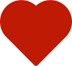 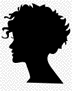 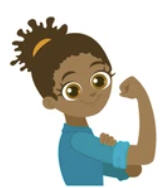 [Speaker Notes: Repeat the 3 domains.]
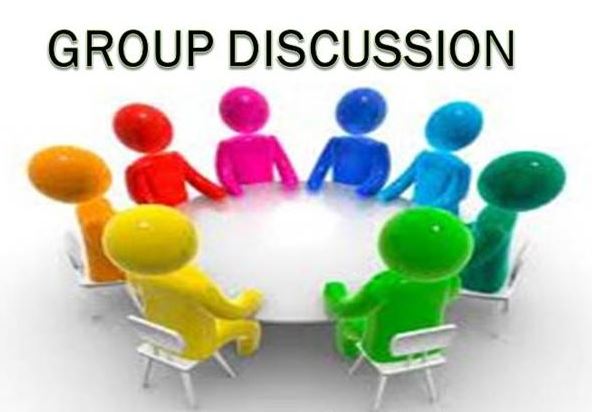 Use JamBoard for your group
Please post first names of your group 
on your JamBoard
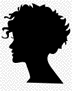 What should be in your brain?

Looking for responses around:
Stuff you should know
Skills you should have
Resources you need
[Speaker Notes: Use the JamBoard – each group has its own. Go to http://tinyurl.com/C51-CivicBrain-JB – Use the JamBoard for your Group #.

We will take 10 minutes for this. Please make sure each group has a Guide to keep track of time and to make sure everyone has a chance to contribute, and a Recorder to take notes to the JamBoard – although all are welcome to add notes and images as the class progresses.]
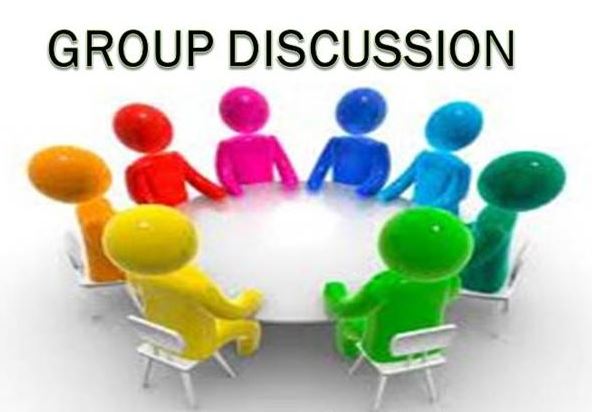 Report Back
Domain 2 – Civic Brain
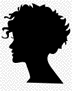 [Speaker Notes: 2 minutes per group]
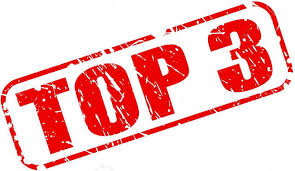 Domain 2 – Civic Brain
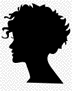 [Speaker Notes: 2 minutes per group]
Next Class
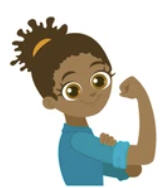 Civic Muscle!
[Speaker Notes: We will look at your own reported civic activities and abilities.]